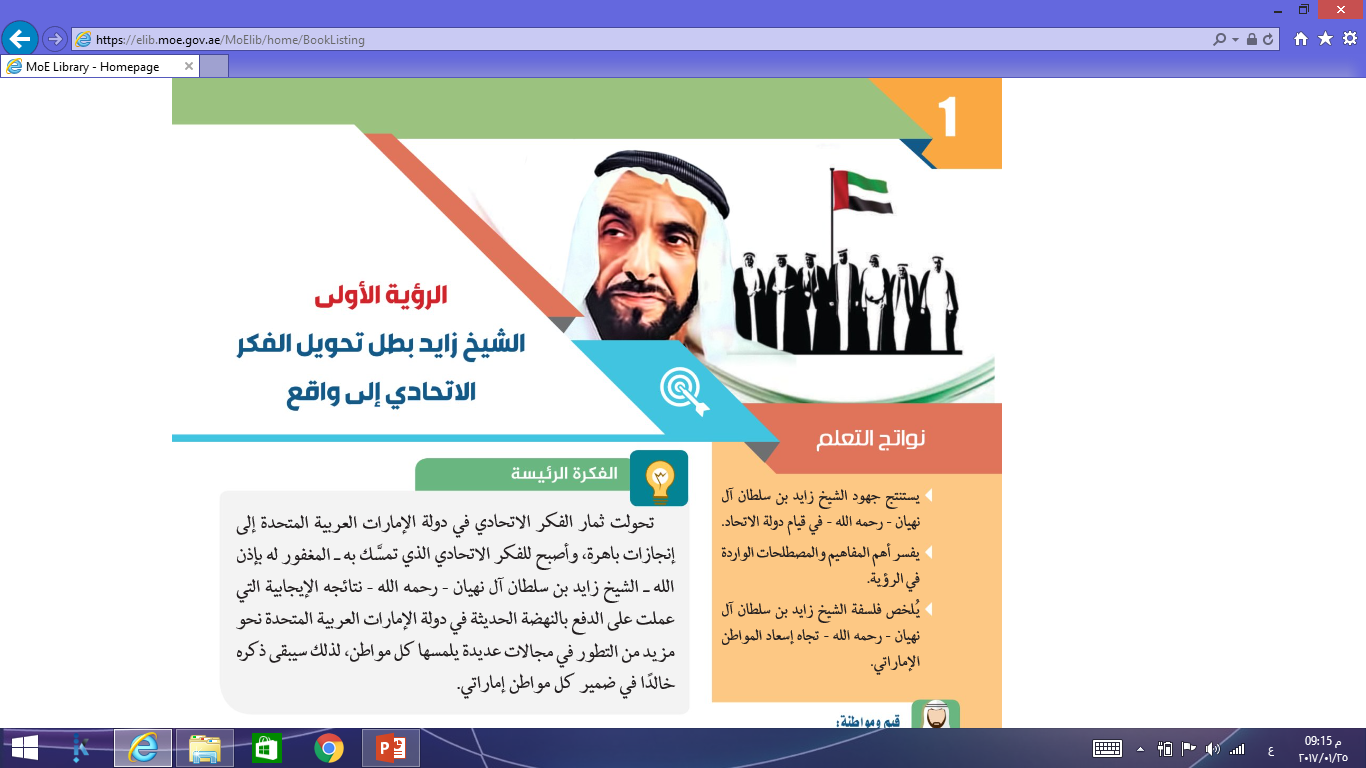 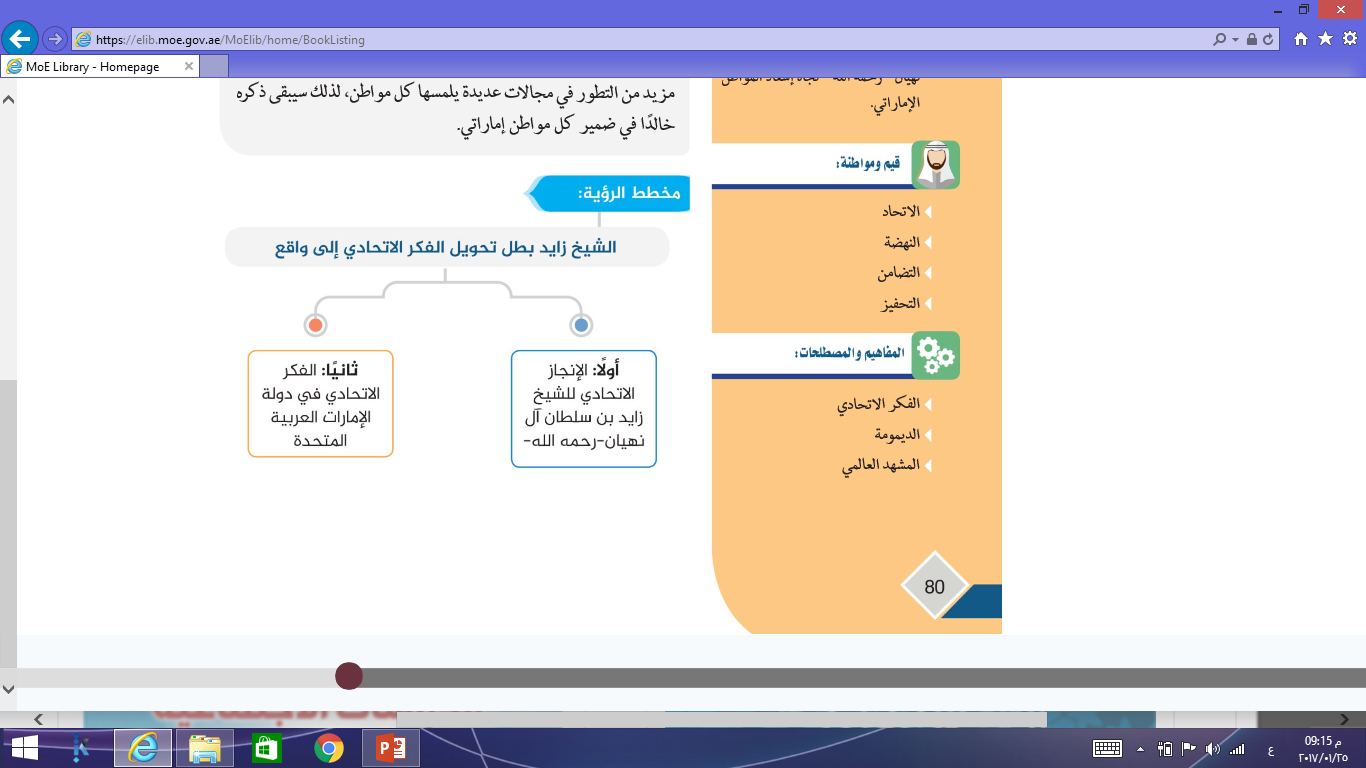 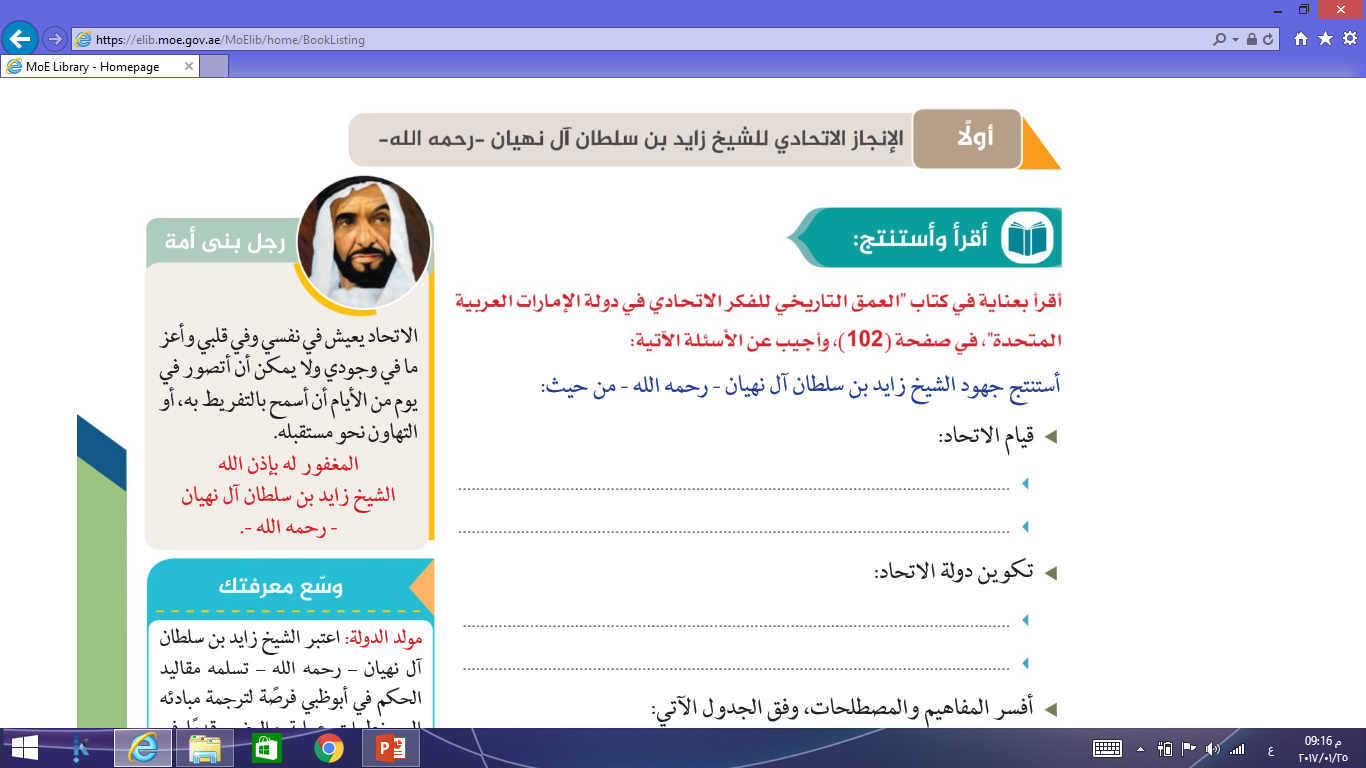 الشيخ زايد هو مؤسس و بطل  منجز قيام الاتحاد و رائد نهضة الامارات .

و القائد الأول لمسيرة دولة الامارات العربية المتحدة .
نجح في تكوين دولة شامخة و شاسعة و مترامية الأطراف غنية بشعبها و تاريخه الأصيل
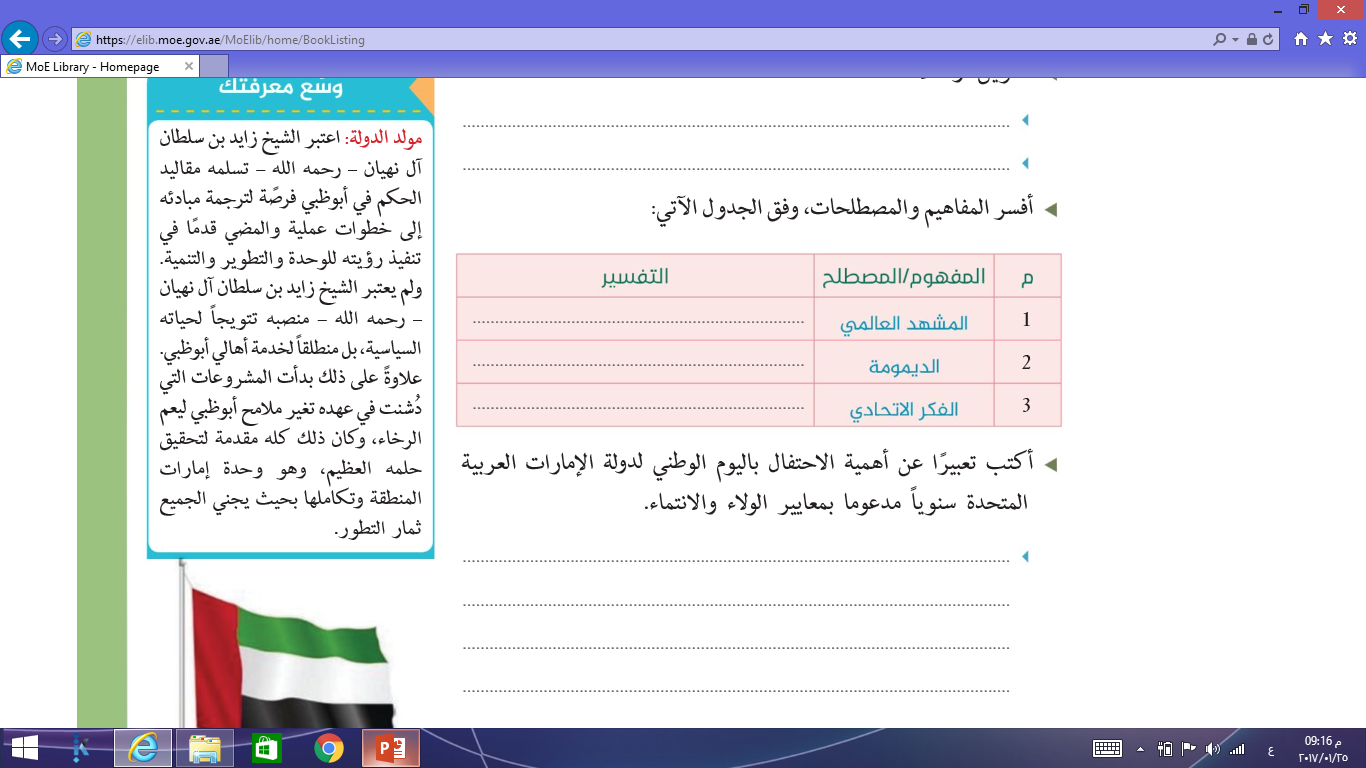 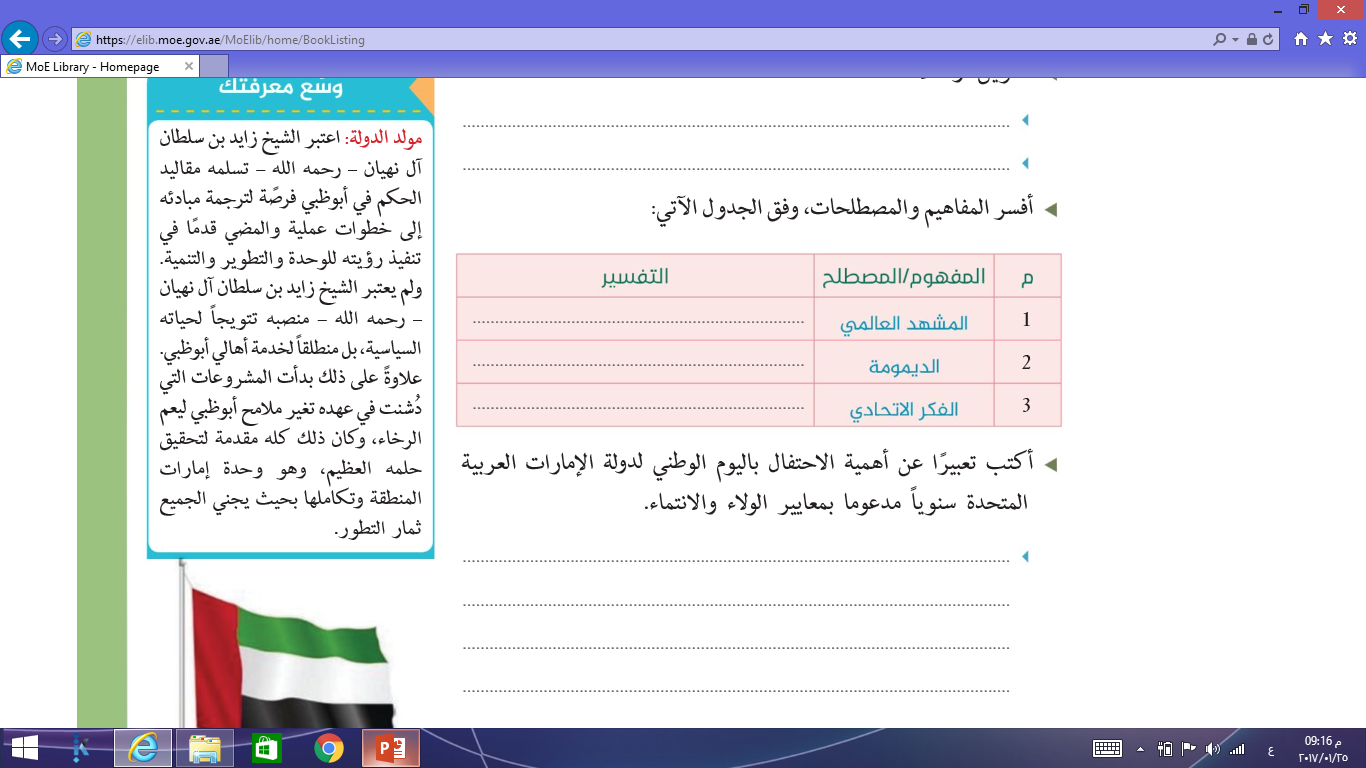 .تعني الموقع  في السياسة العالمية
يعني البقاء و الاستمرار   و التجذر في المستقبل
الشعور بأهمية الاتحاد
ان يوم    2 ديسمبر من كل عام يوم توحد أبناء الامارات في كيان واحد 

يجمع جميع أبناء الامارات تحت علم واحد لن ينسى أبناء الامارات هذا اليوم الخالد في اذهان أبناء الوطن  ما مر الزمان .
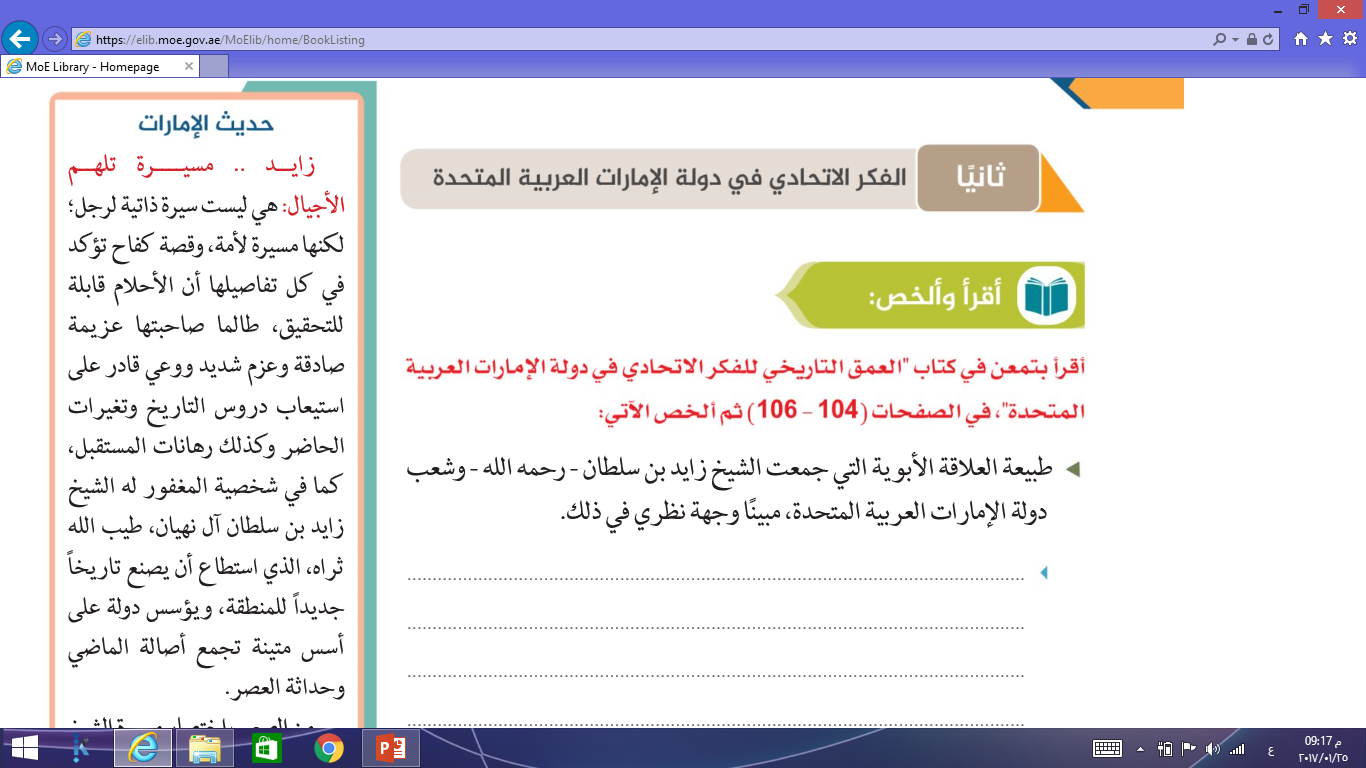 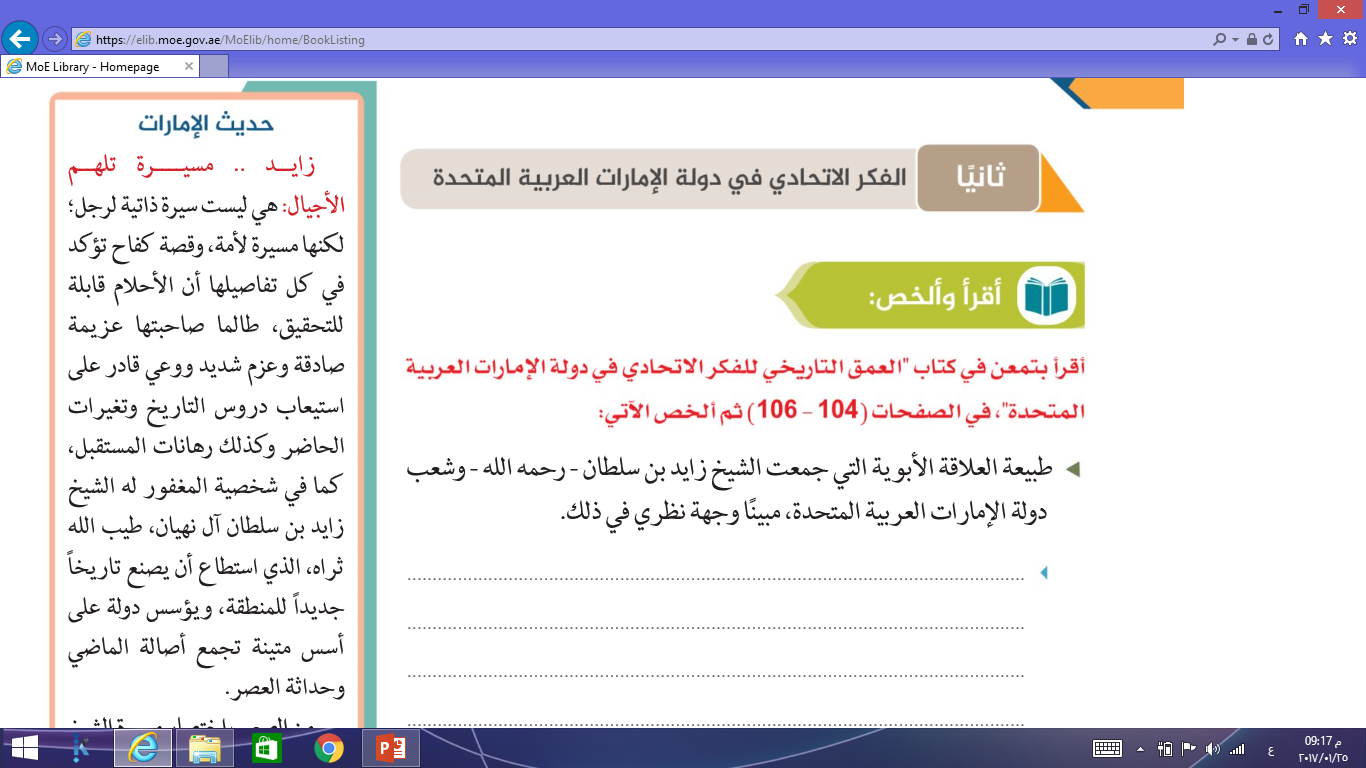 علاقة أبوية  كعلاقة رب الأسرة تجاه أفراد عائلته و يبادل الشعب القائد الوفاء و الإخلاص و العمل المثمر  

نعم هكذا علاقة القائد و الشعب و هذا ما يفسر استمرار نهضة الامارات
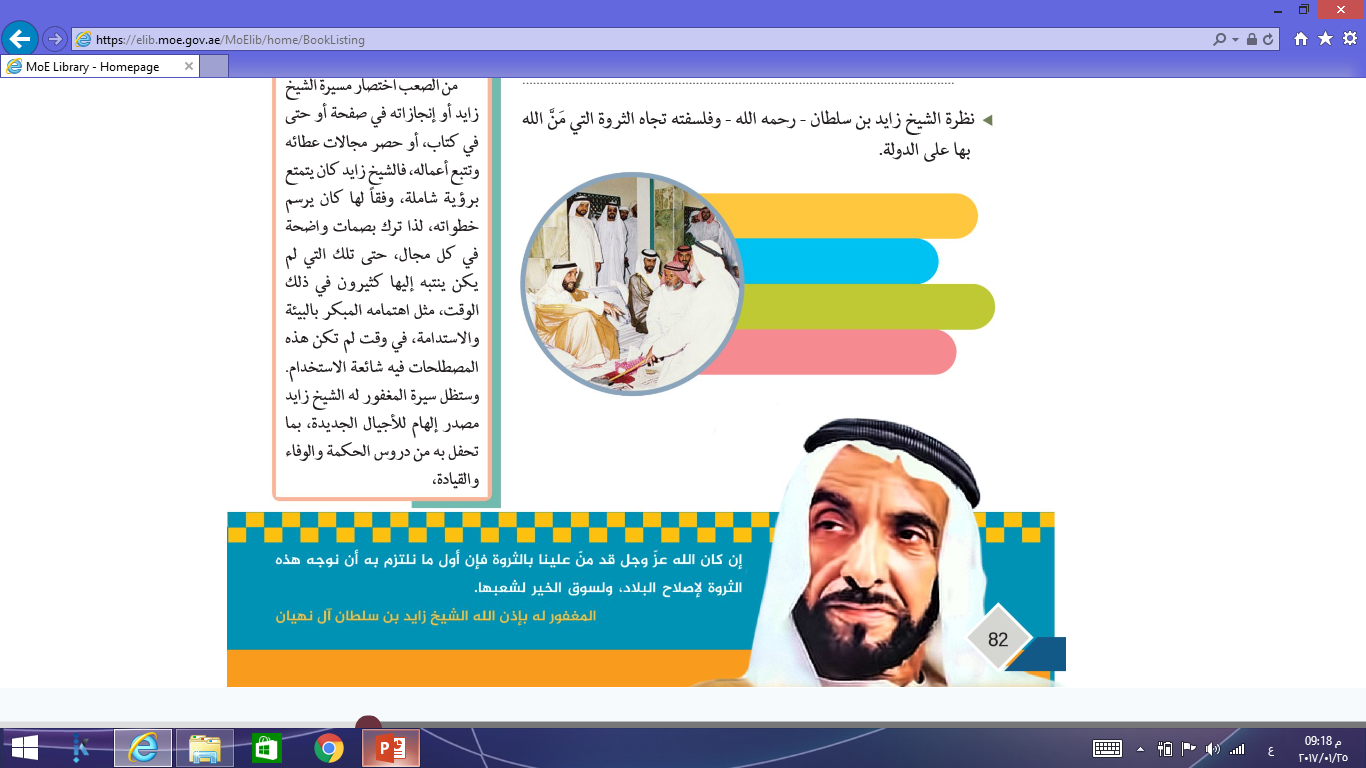 توظيف الثروة و خيرات الامارات لصالح الشعب 
وكل ما يؤدي لصالح المواطن الاماراتي
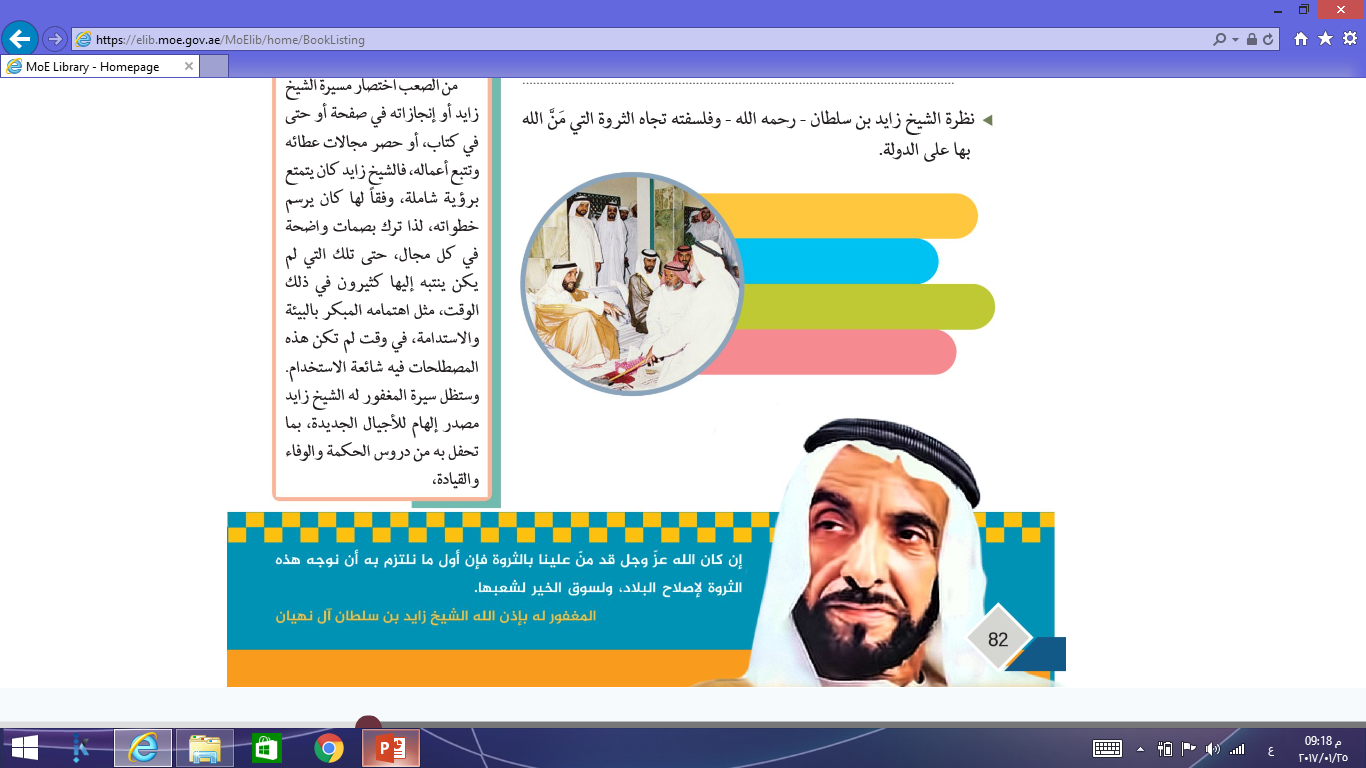 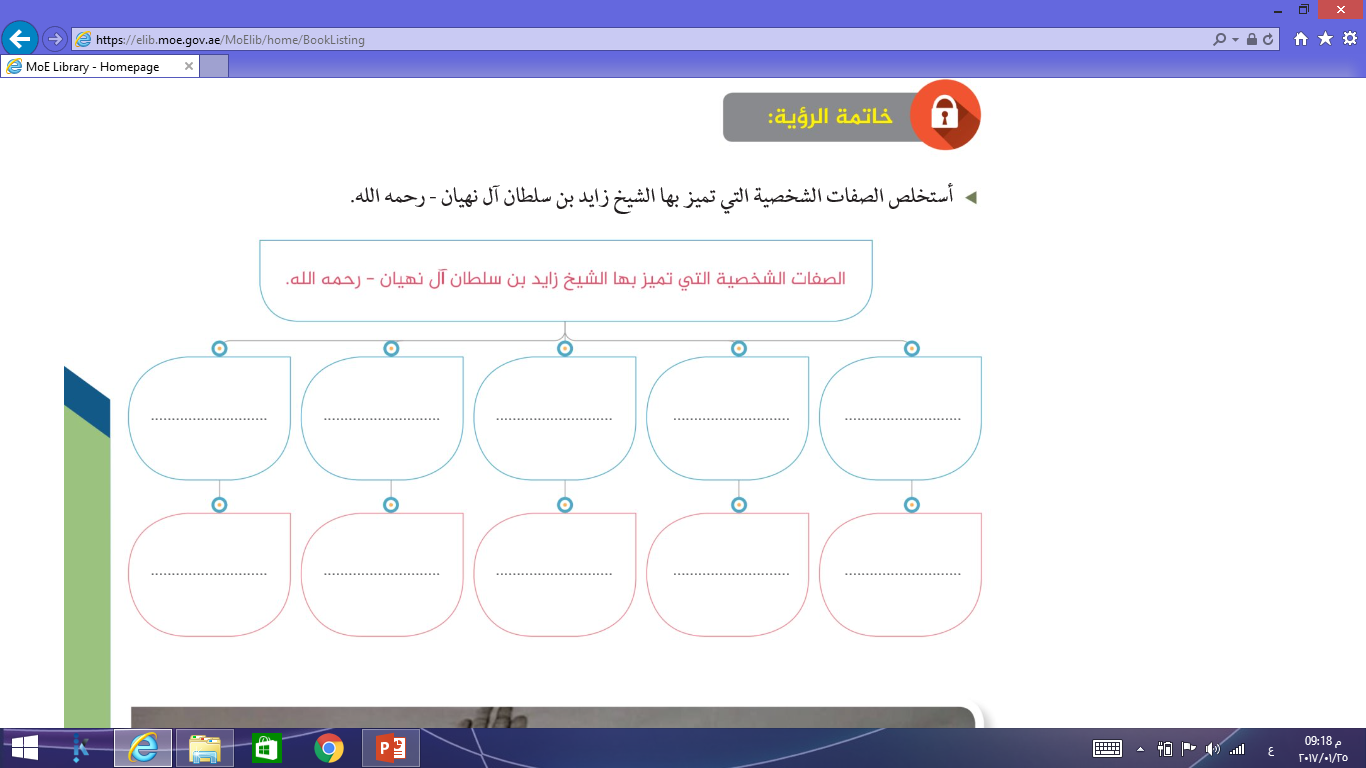 العزيمة
الاخلاص
الروح الابوية
الاصرار
العزيمة
الحكمة
محب لشعبه
الشجاعة
القيادة الفذة
الصبر
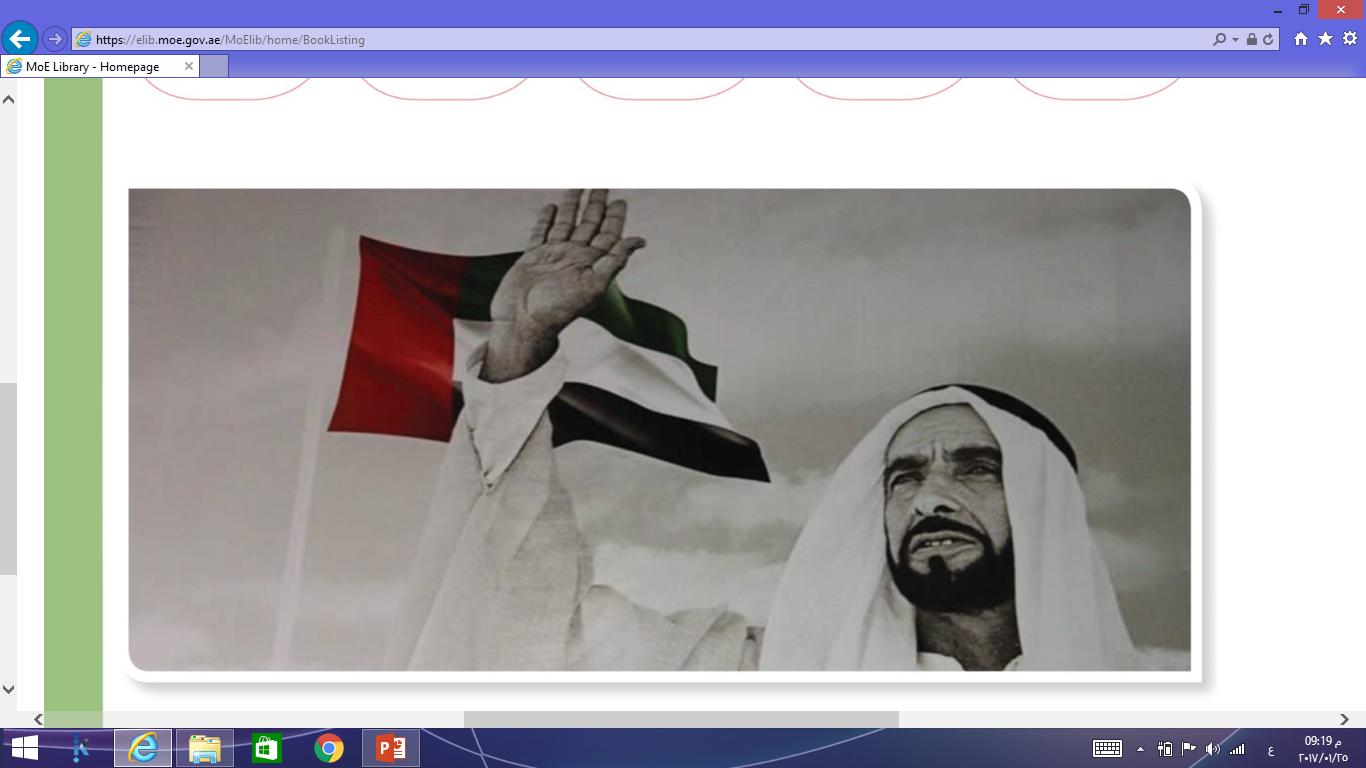 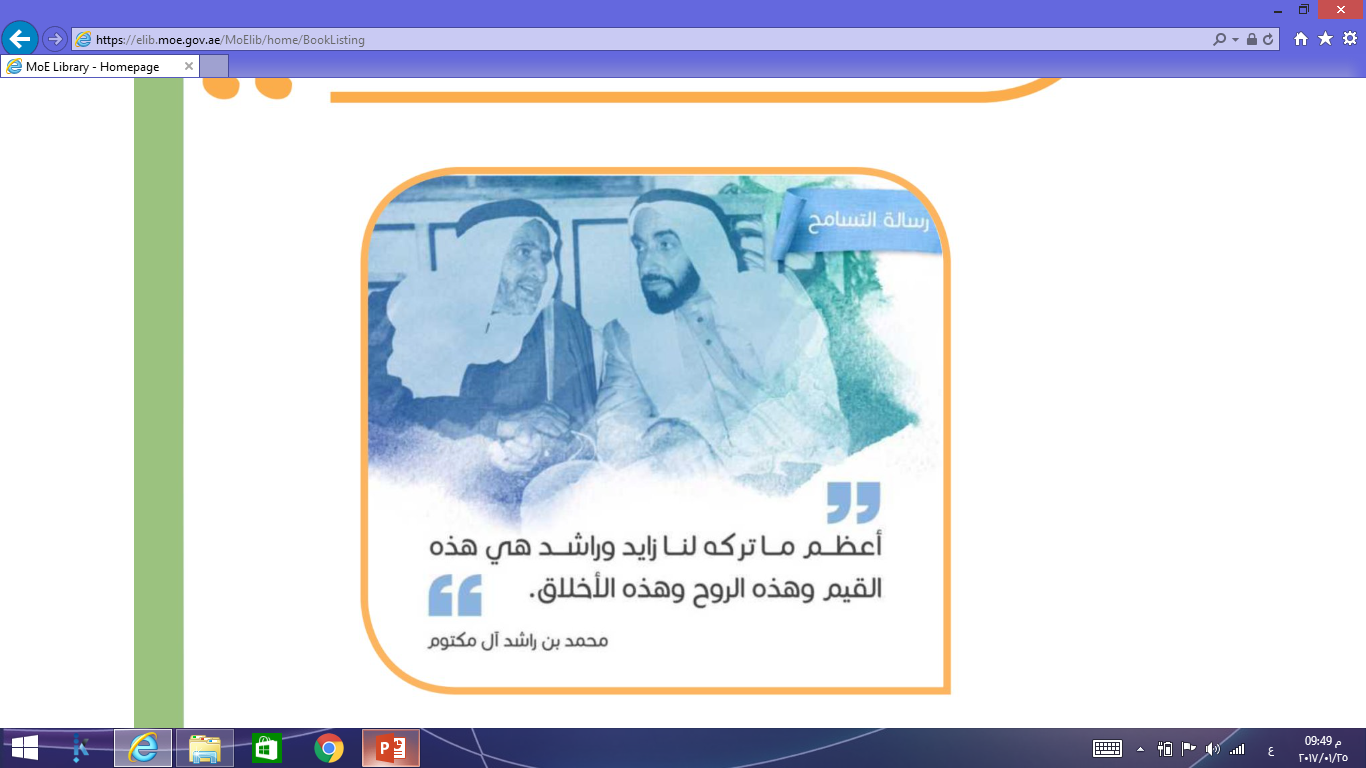